9.1 Identities and Proofs
Identify possible identities by using graphs
Apply strategies to prove identities
What is the difference between an equation that is an identity and an equation that is not an identity?
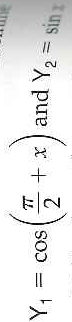 Example 1: Graphical Testing to Determine If Identity
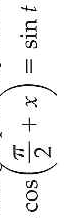 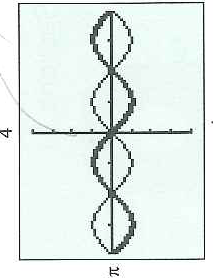 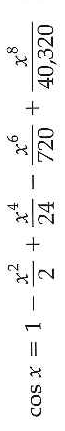 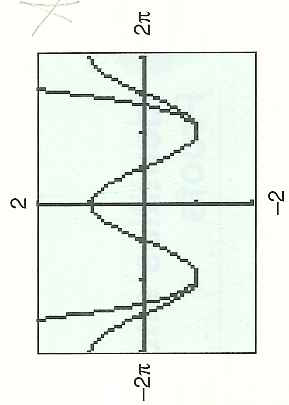 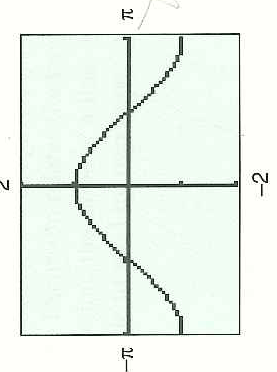 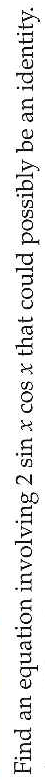 Example 2: Finding An Identity
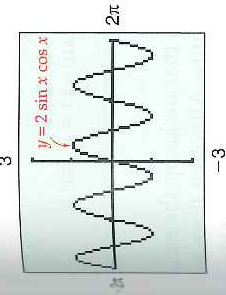 What does this graph look like?
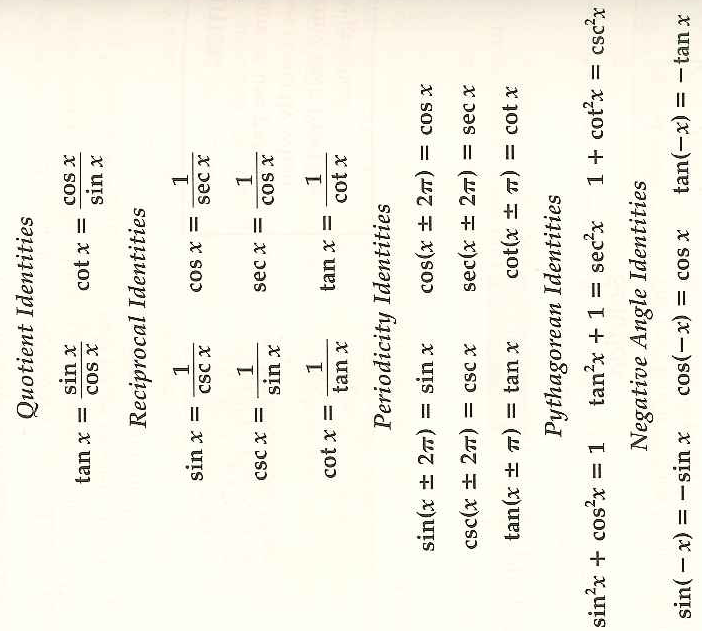 Proving New Identities By Using Old Identities:Memorize The Old Identities
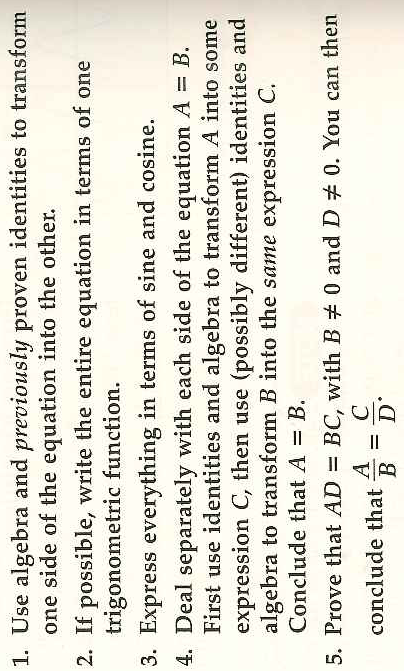 Strategies for Proving Trig Identities:Plans of Attack
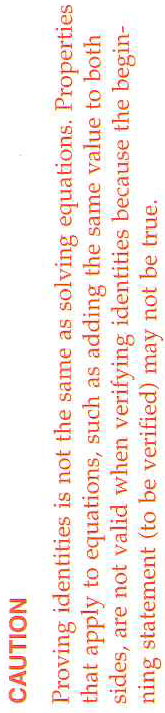 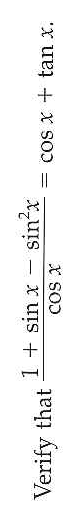 Example 3: Transform One Side Into Other Side: SG 1
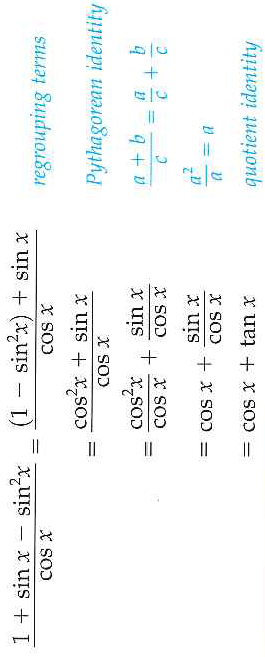 Example 4: Write Everything in Terms of Sine and Cosine: Sg 3
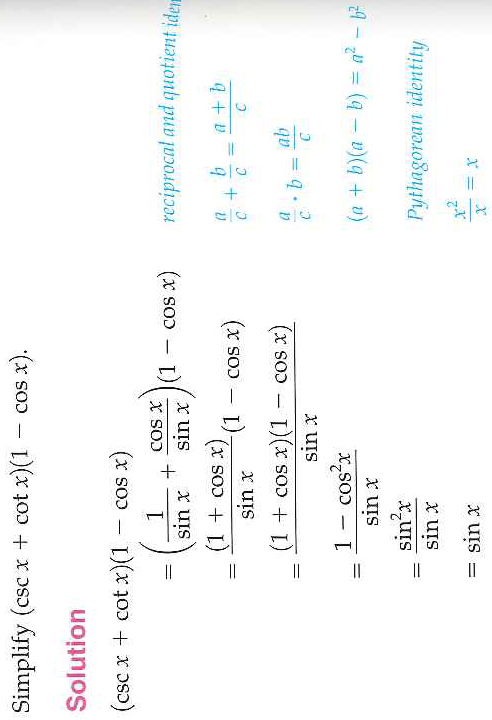 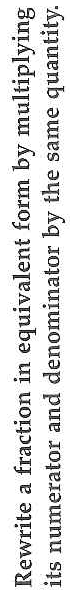 Example 5: Transform One Side Into The Other Side
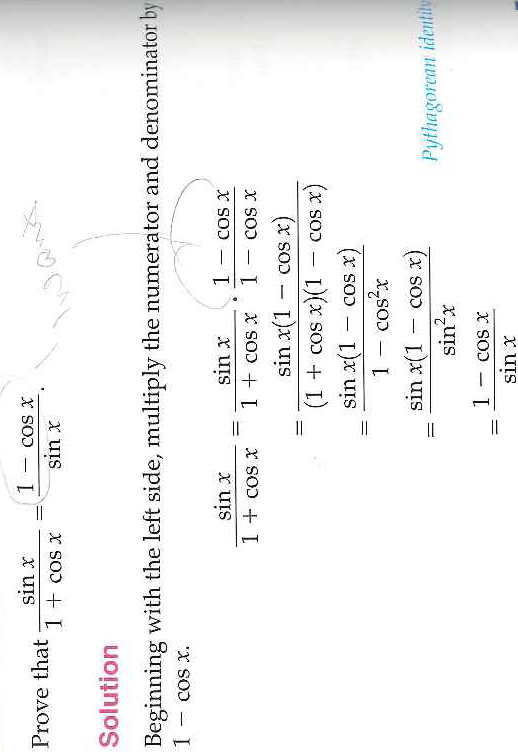 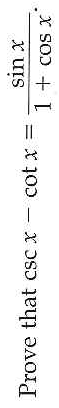 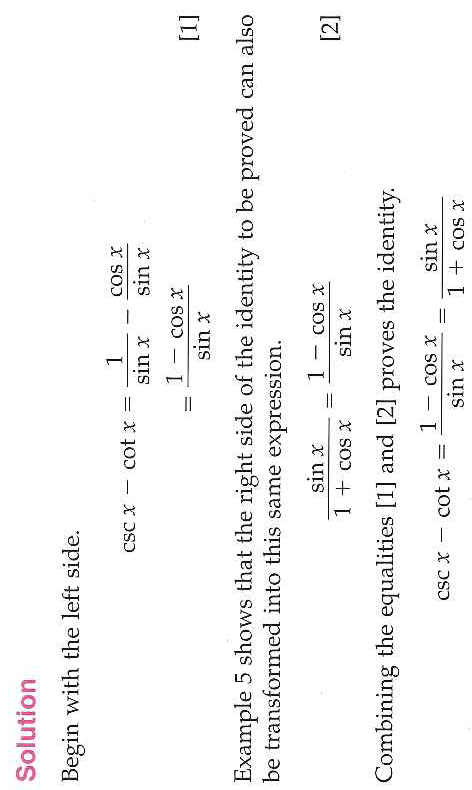 Example 6: Dealing with Each Side Separately
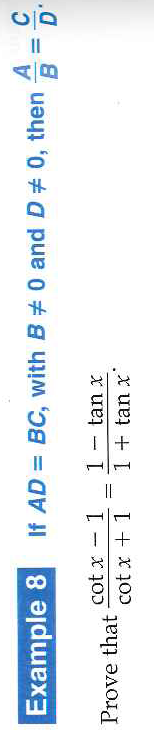 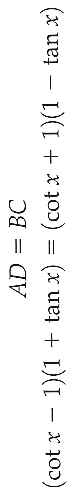 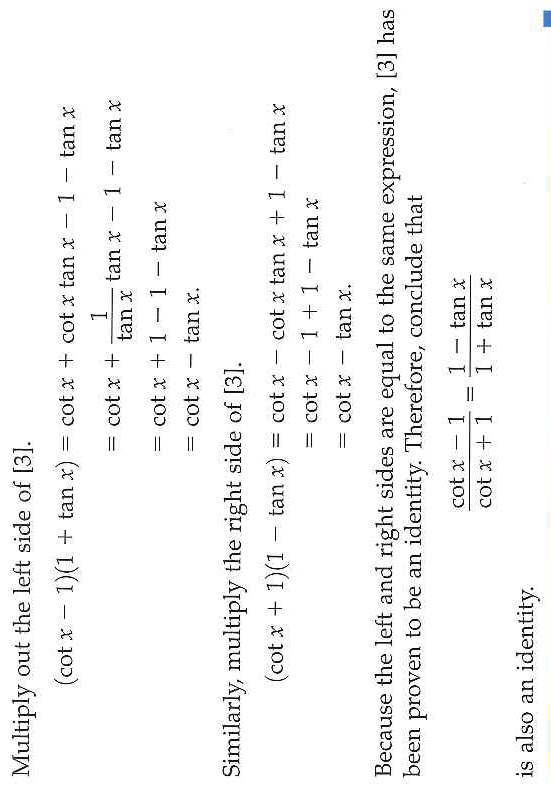